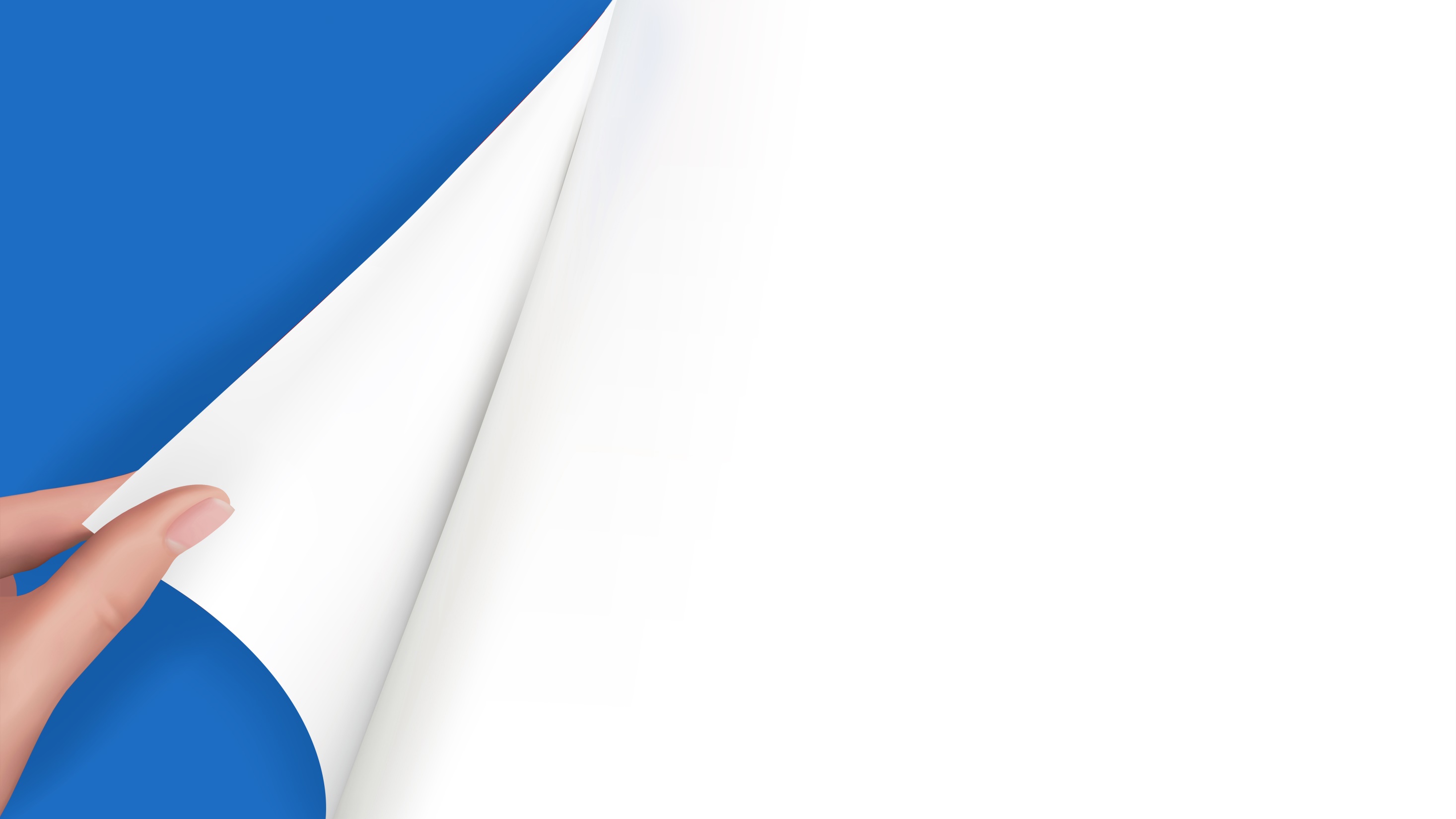 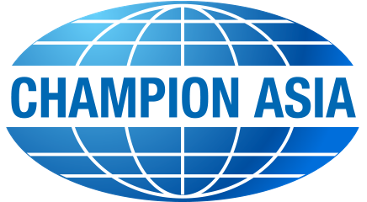 信息安全
XXX有限公司
汇报人:部门/姓名
标准要求
目录
近半年信息安全风险源识别、评估、处置记录1B/2A
工控主机防病毒软件等安全配置截图2B
工控主机补丁管理方法与记录2C
工控网边界的防火墙等安全设备配置情况3A
工控网络远程访问安全管理情况3B
工控网加固措施3B
信息安全协调小组
1B应成立信息安全协调 小组
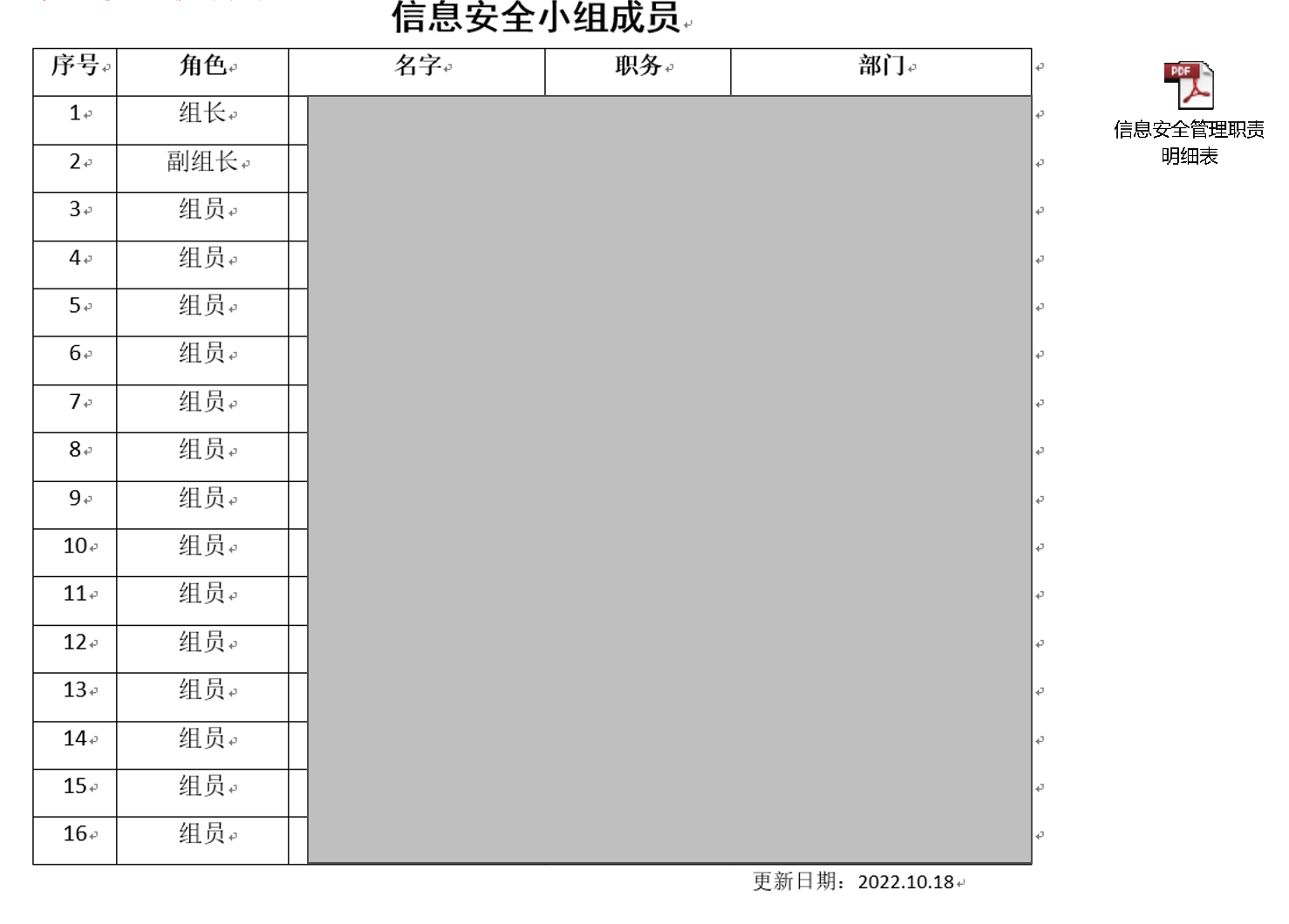 近半年信息安全风险源识别、评估、处置记录
2A应定期对关键工业控制系统开展信息安全风险评估
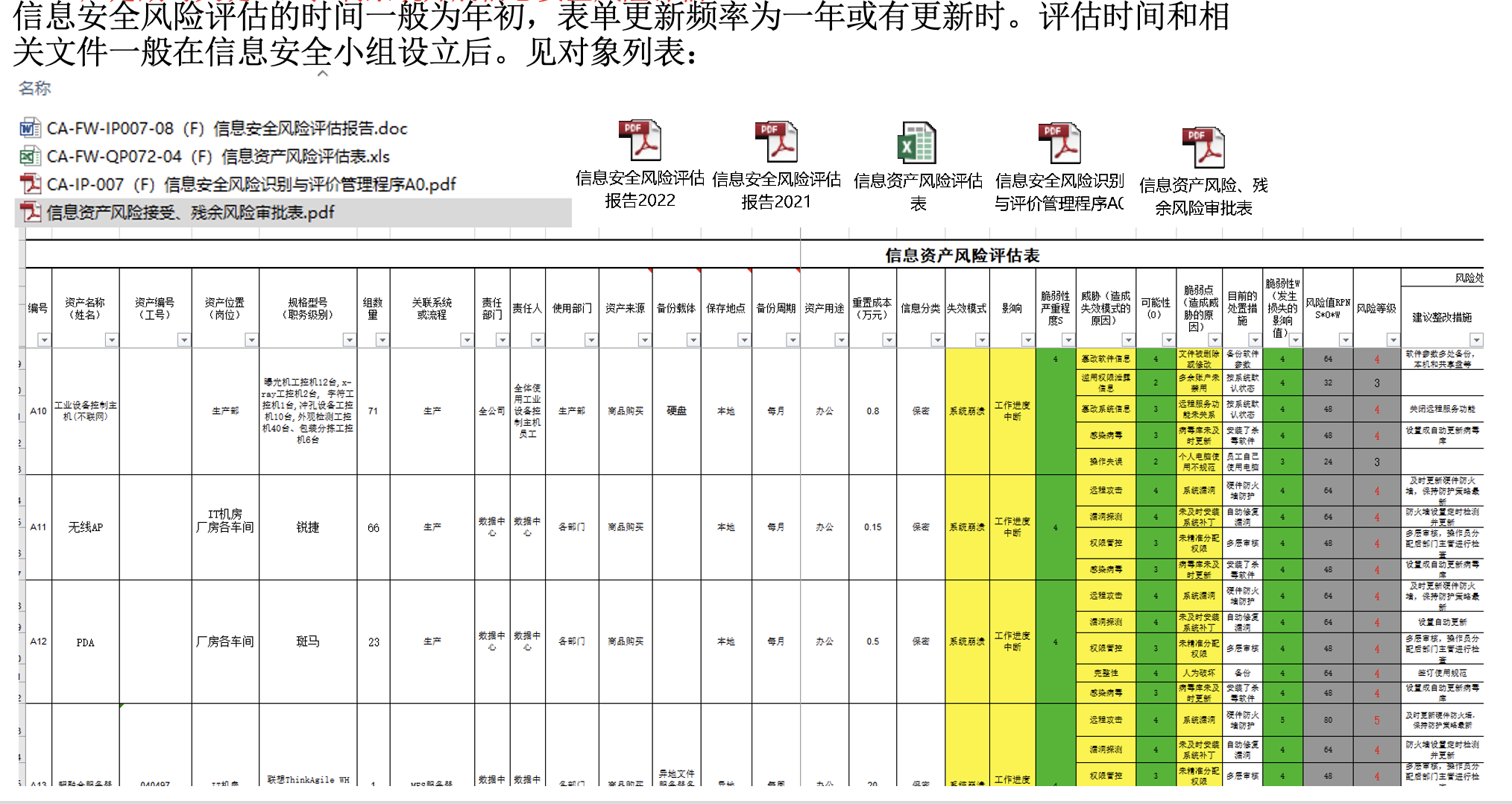 近半年信息安全风险源识别、评估、处置记录
2A应定期对关键工业控制系统开展信息安全风险评估
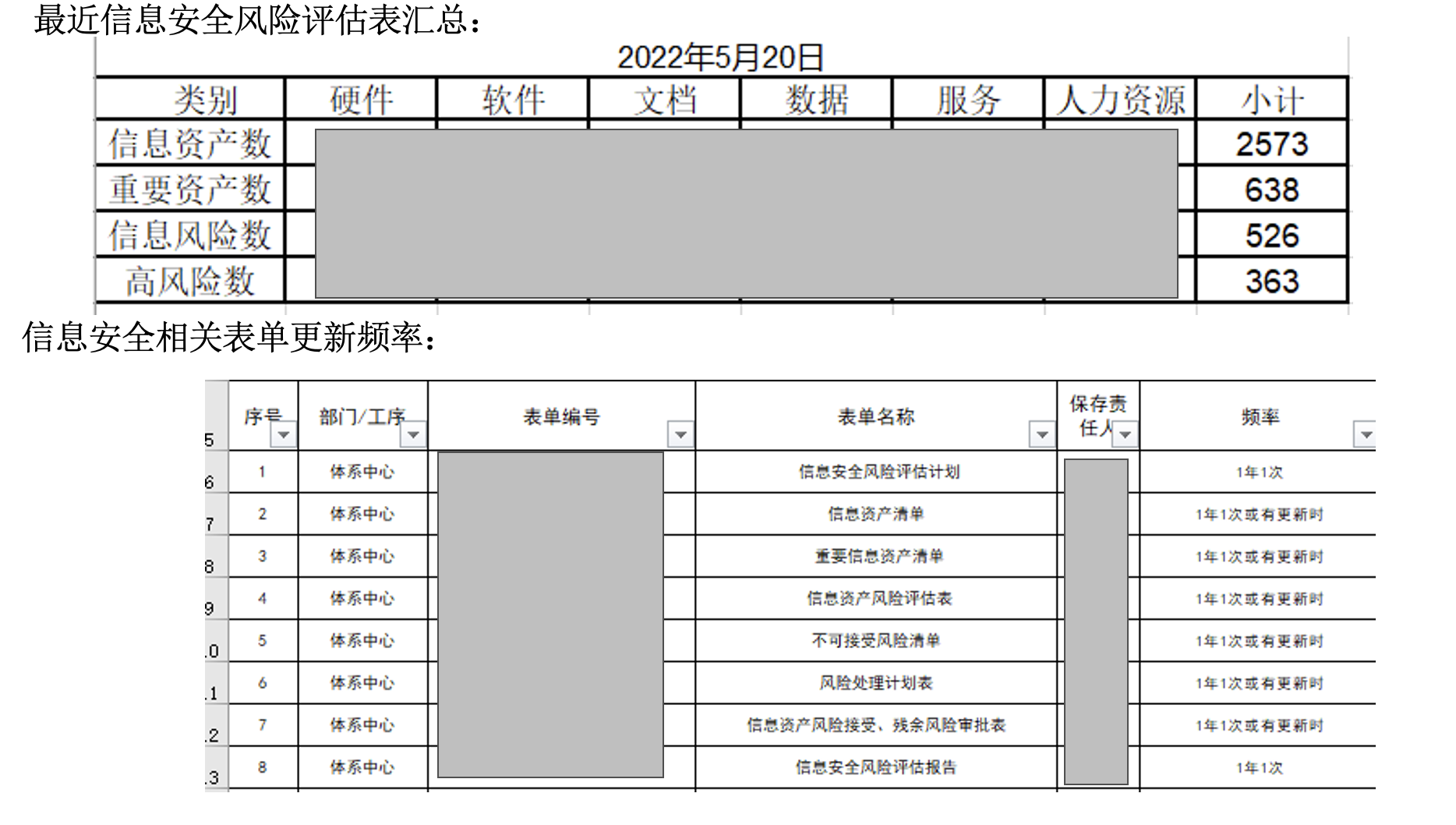 工控主机防病毒软件等安全配置截图
2B在工业主机上安装正规的工业防病毒软件
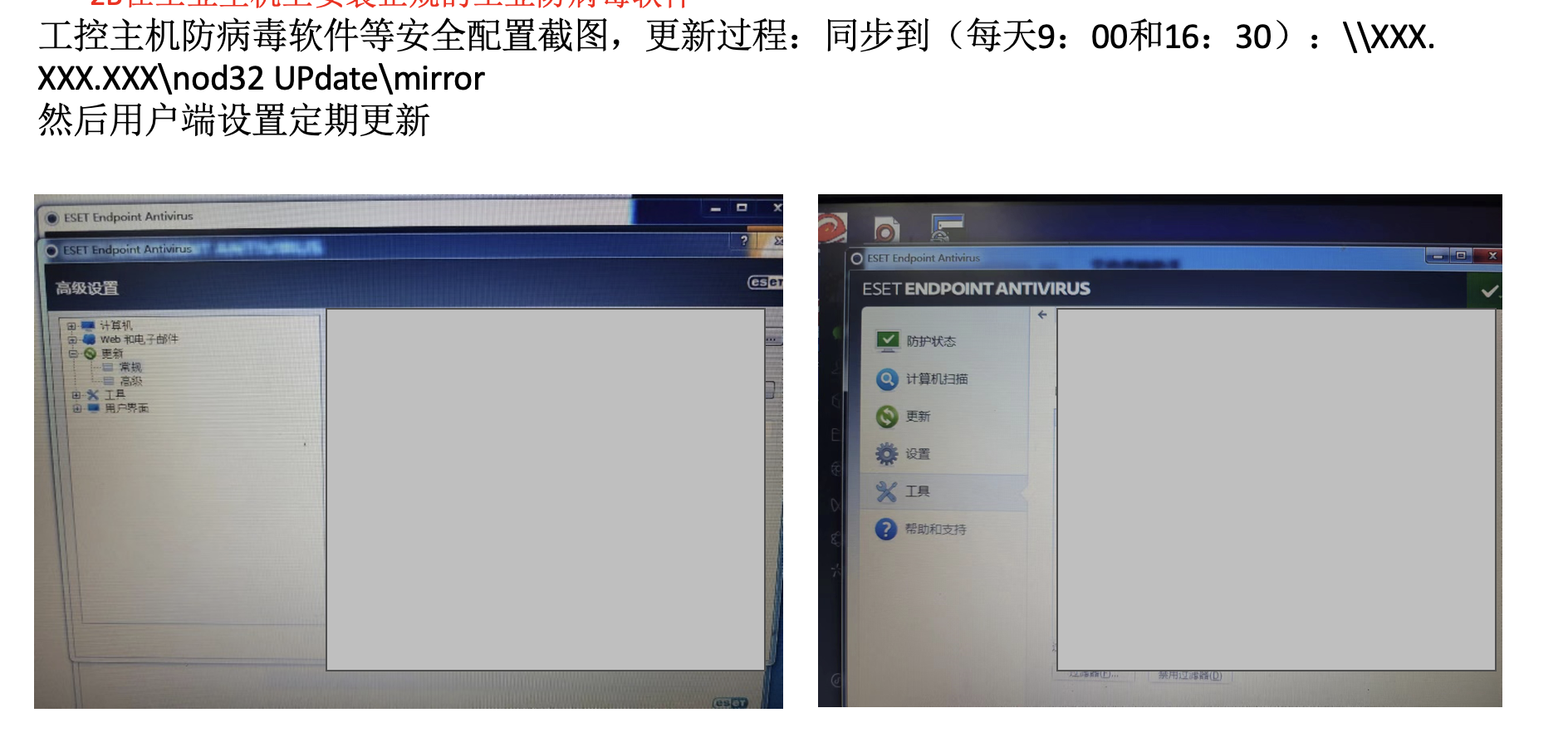 工控主机补丁管理方法与记录
2C应在工业主机上进行安全配置和补丁管理
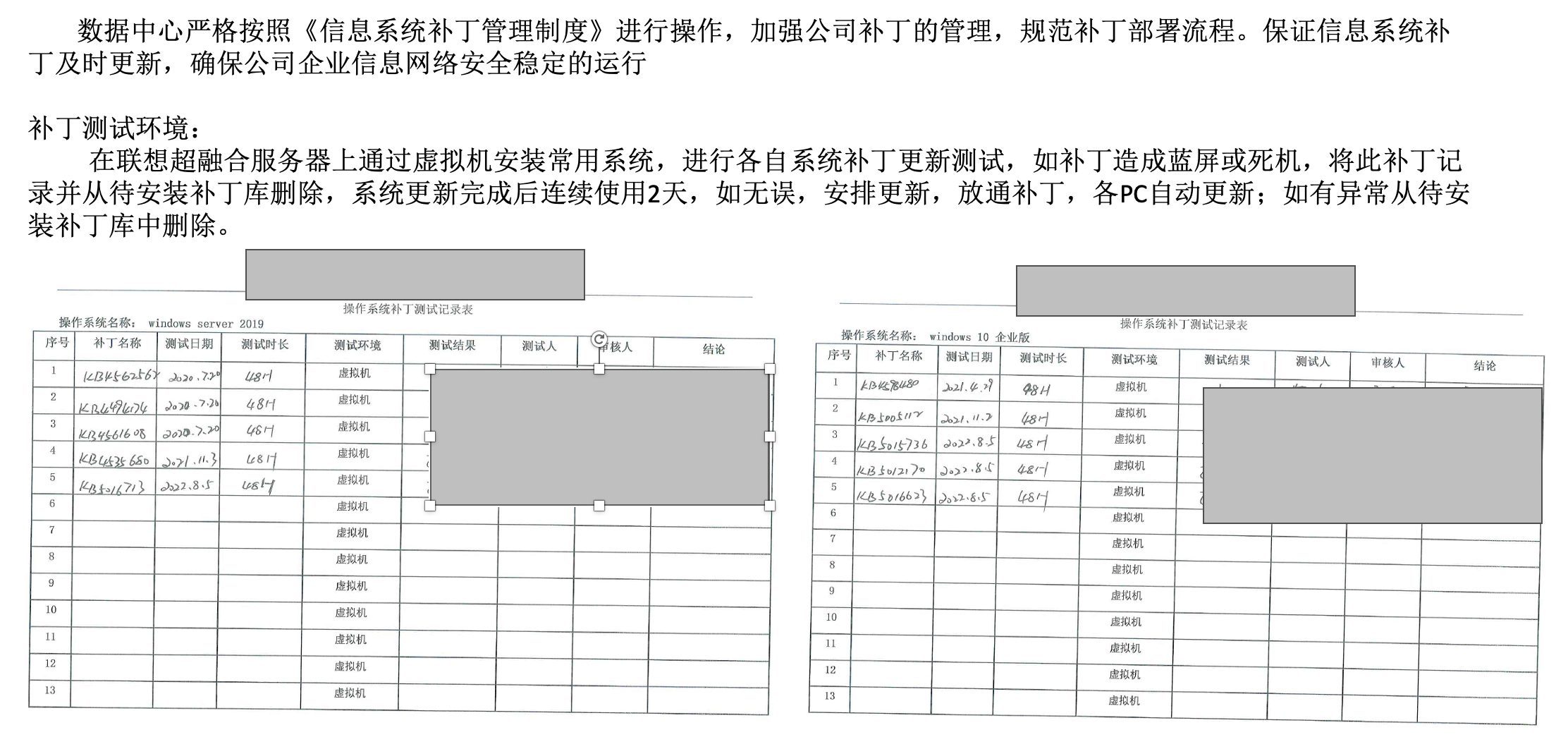 工控主机补丁管理方法与记录
2C应在工业主机上进行安全配置和补丁管理
补丁更新设置：
        工控主机打补丁过程，域控设置更新策略，防火墙将更新服务器放入白名单，在不开通Internet网情况下也可以更新。
更新策略下图：
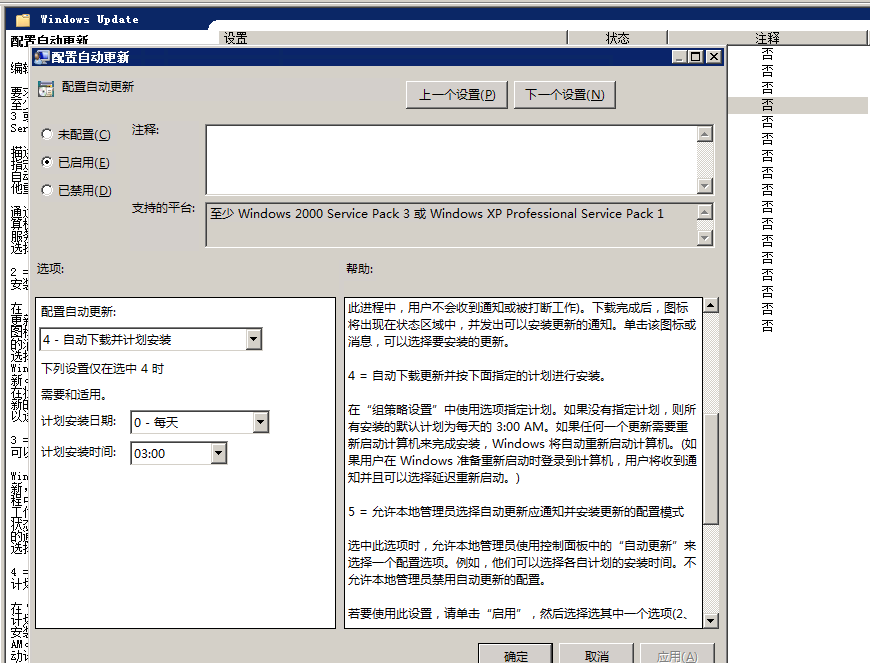 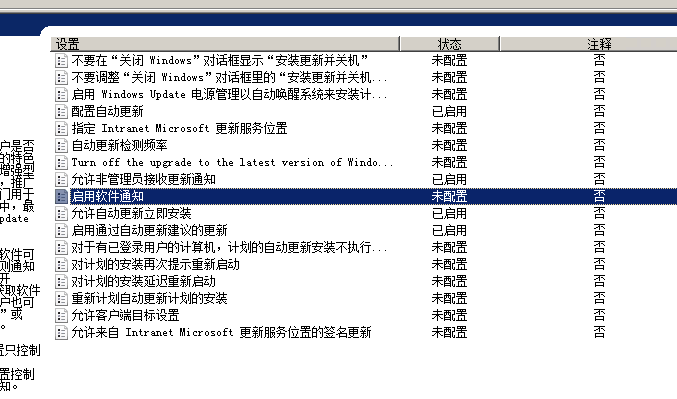 工控主机补丁管理方法与记录
2C应在工业主机上进行安全配置和补丁管理
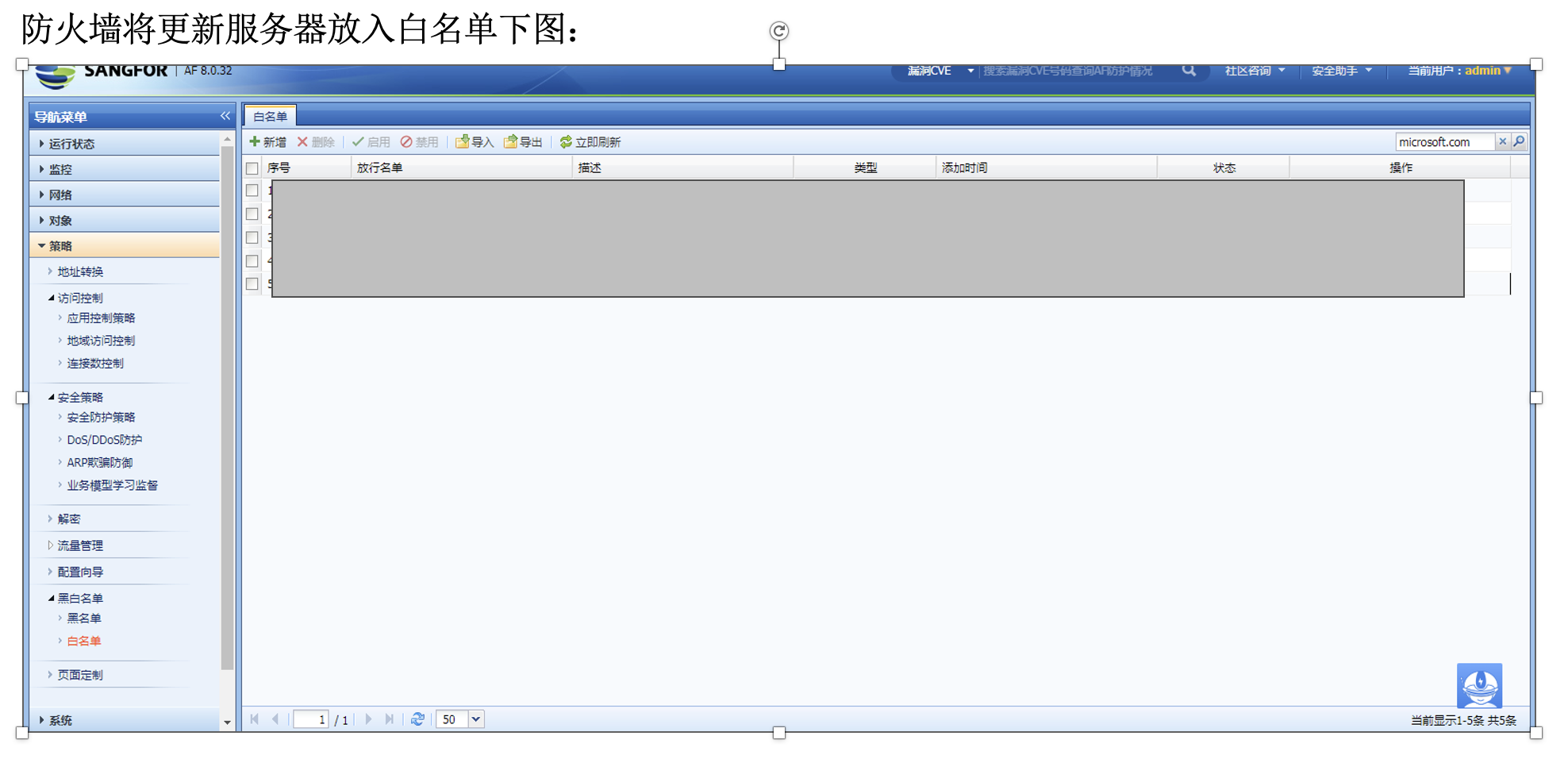 工控主机补丁管理方法与记录
2C应在工业主机上进行安全配置和补丁管理
工控主机补丁更新记录下图：
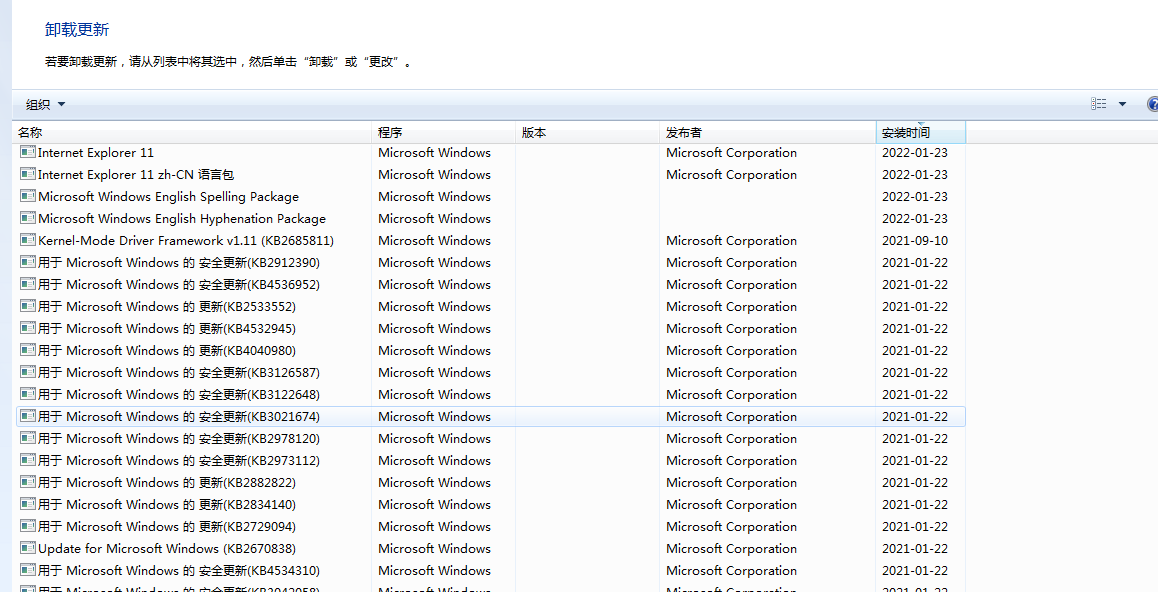 工控网边界的防火墙等安全设备配置情况
3A工业控制网络边界应具有边界防护能力
公司有两道防火墙对网络进行加固，逻辑网络架构如图所示:
网络拓扑图
公司有两道防火墙对网络进行加固，两道防火墙防护侧重点不同。
深信服防火墙主要用于封禁端口、应用隐藏、口令防护、权限控制、数据泄密防护、HTTP异常检测等防护，主要对流过的数据包进行过滤和连接状态检测。对经过防火墙的数据防护效果较好，但对内网发起的攻击防护能力较弱。
内网OPN防火墙主要用于入侵检测防护，会持续对内网的行为进行监测，对例如“获取内网设备、交换机权限”的异常行为可以进行报警和阻拦，从而阻止内网发起的攻击。
入侵检测防火墙也可以避免内网路由权限和配置被篡改。
工控网边界的防火墙等安全设备配置情况
3A工业控制网络边界应具有边界防护能力
当办公网访问工控网时，流量如图中蓝色箭头所示：
当生产网访问工控网时，流量如图中红色箭头所示：
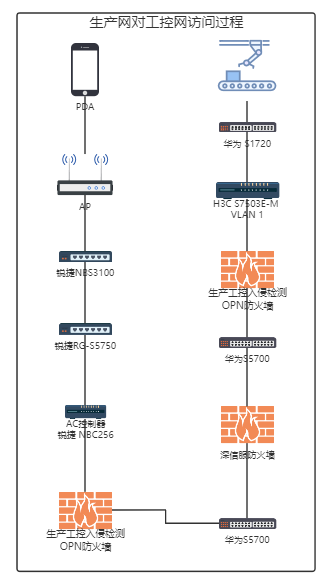 生产网对工控网的流量，按照路由配置，会多次经过2道防火墙，确保数据包安全。
攻击者只有在破解防火墙防护策略后，才可能获取路由权限，在获取路由权限前，无法绕过防火墙进行攻击。
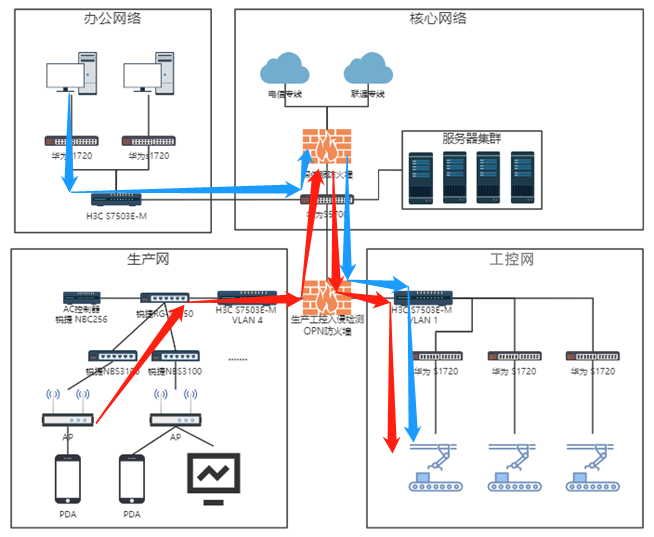 工控网边界的防火墙等安全设备配置情况
3A工业控制网络边界应具有边界防护能力
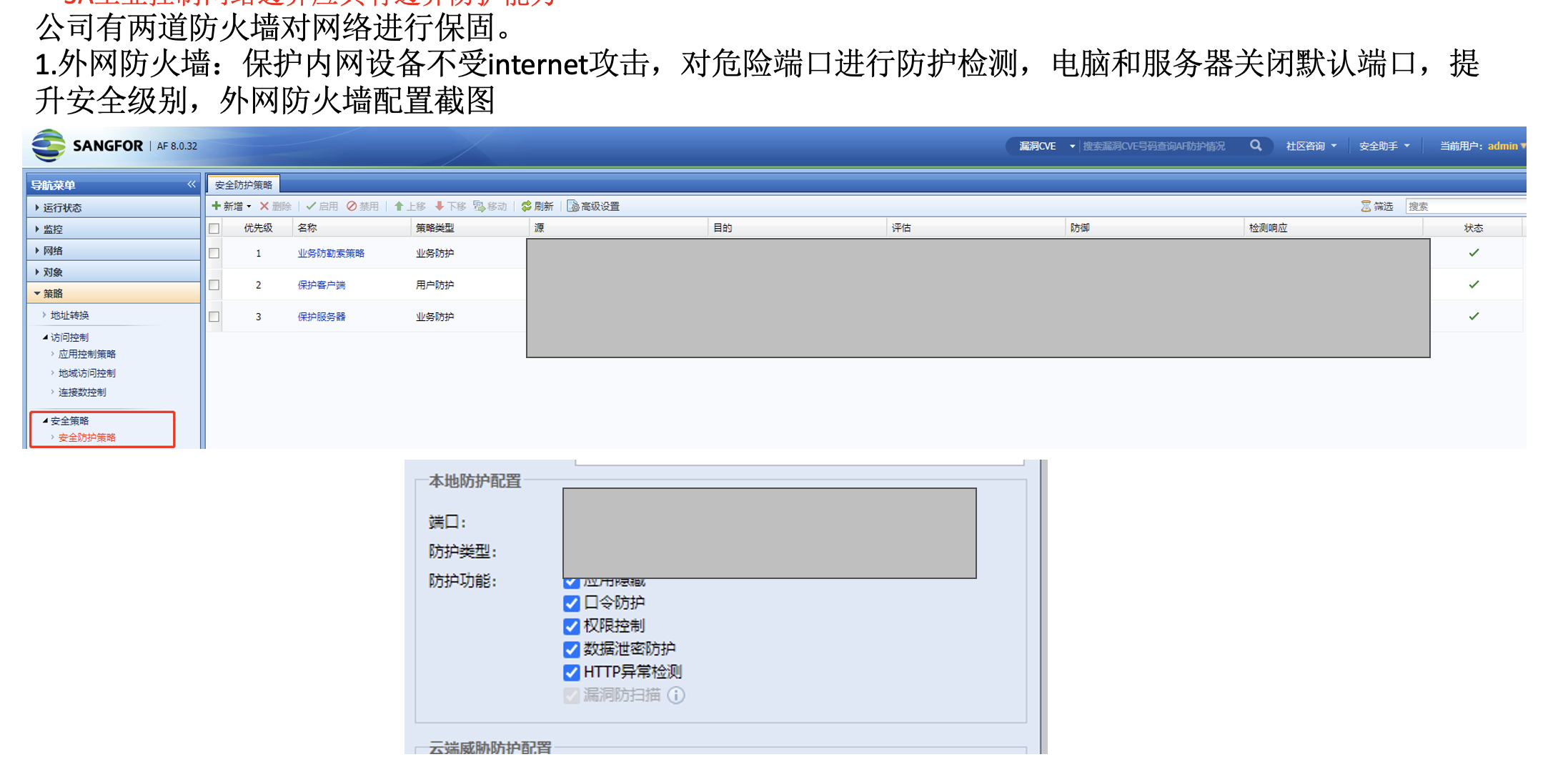 工控网边界的防火墙等安全设备配置情况
3A工业控制网络边界应具有边界防护能力
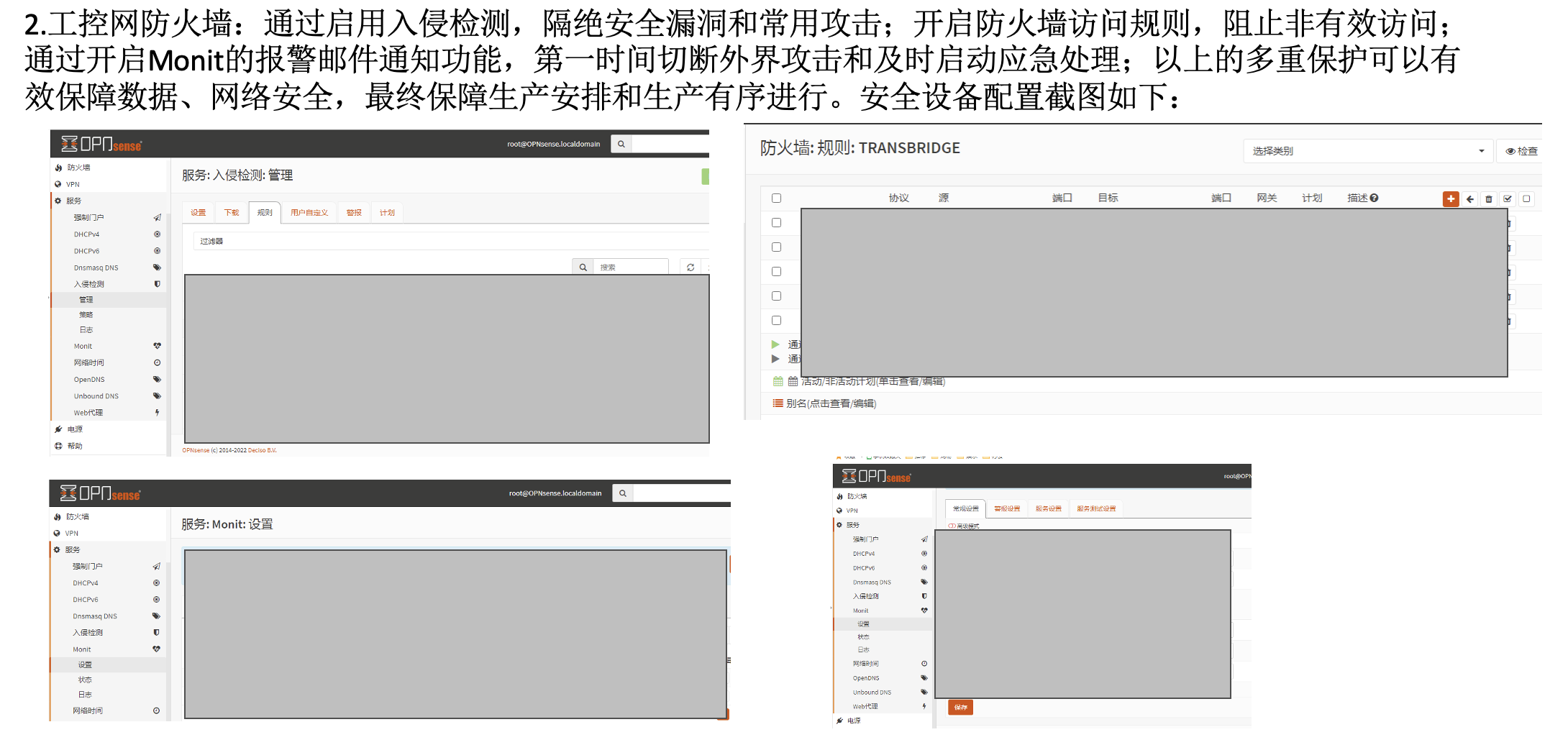 工控网络远程访问安全管理情况
3B工业控制设备的远程访问应进行安全管理和加固
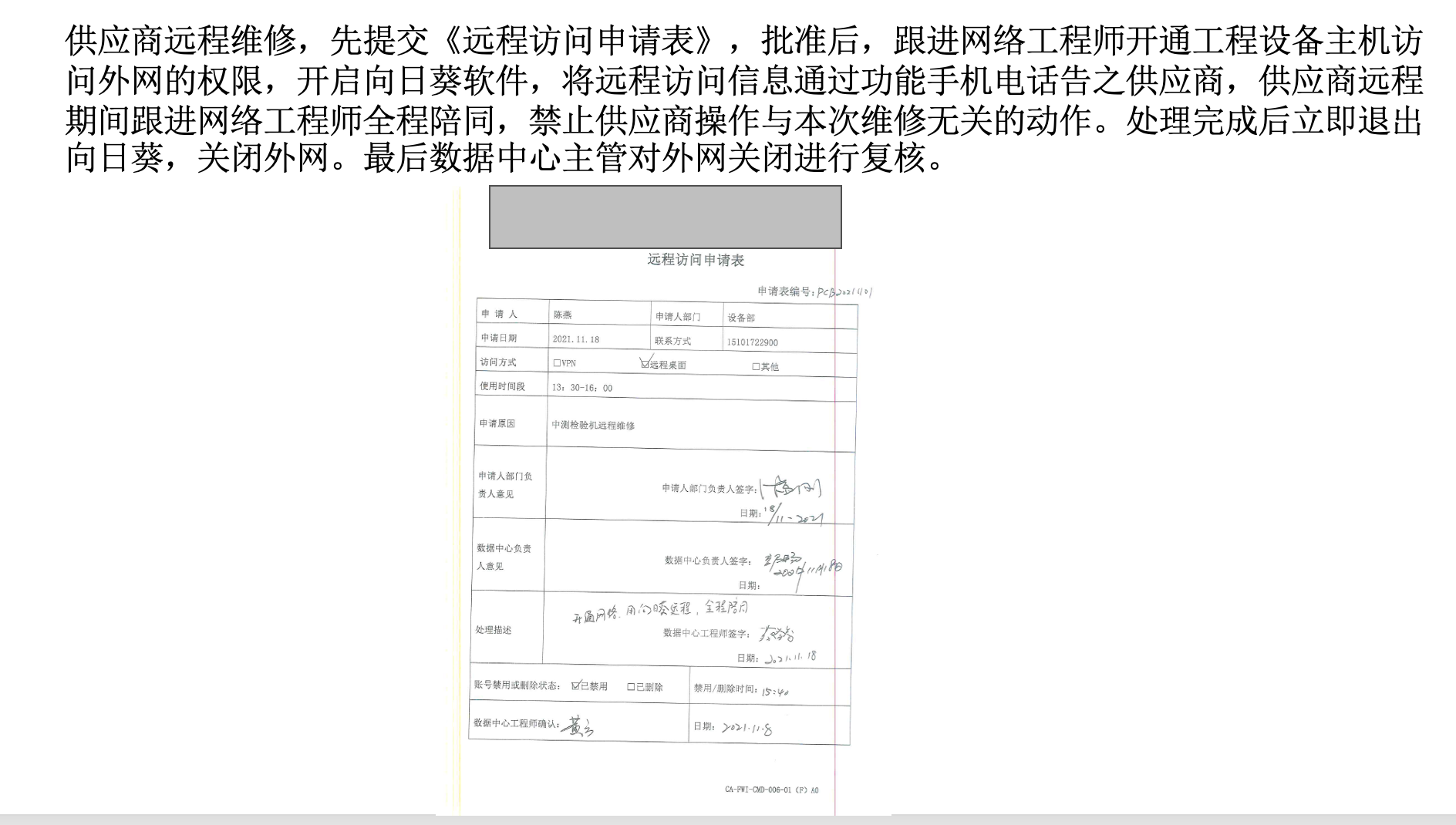 工控网络远程访问安全管理情况
3B工业控制设备的远程访问应进行安全管理和加固
通过防火墙开通网络，如下图
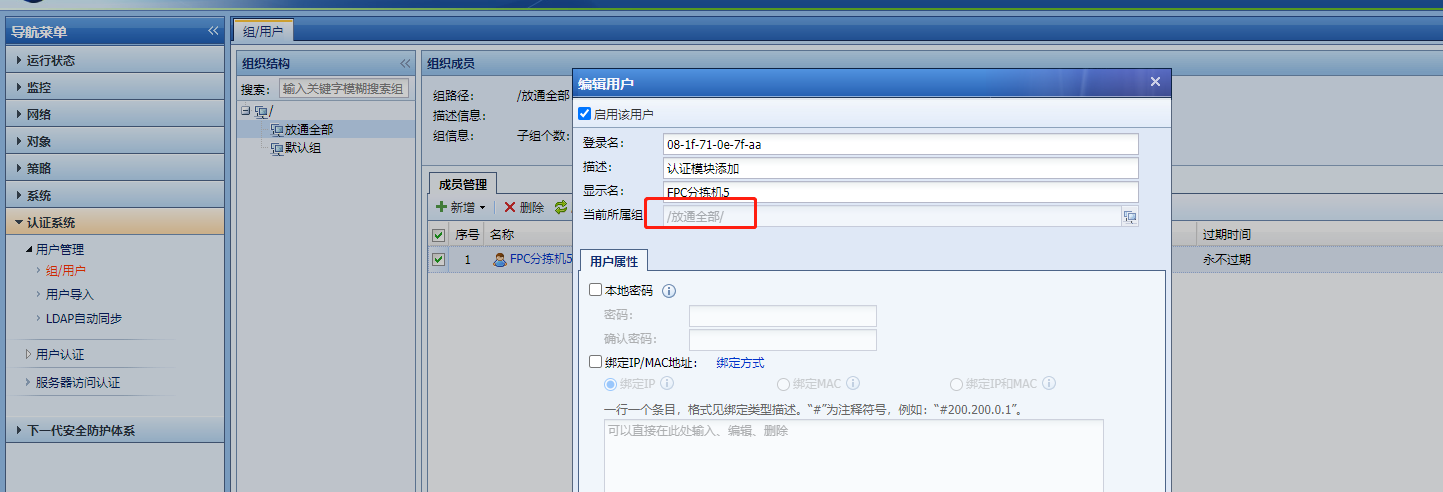 远程完成后关闭网络，如下图
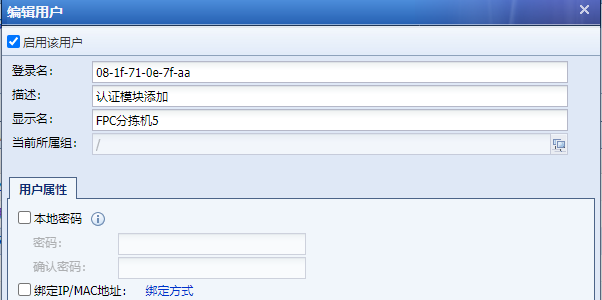 工控网加固措施
3B工业控制设备的远程访问应进行安全管理和加固
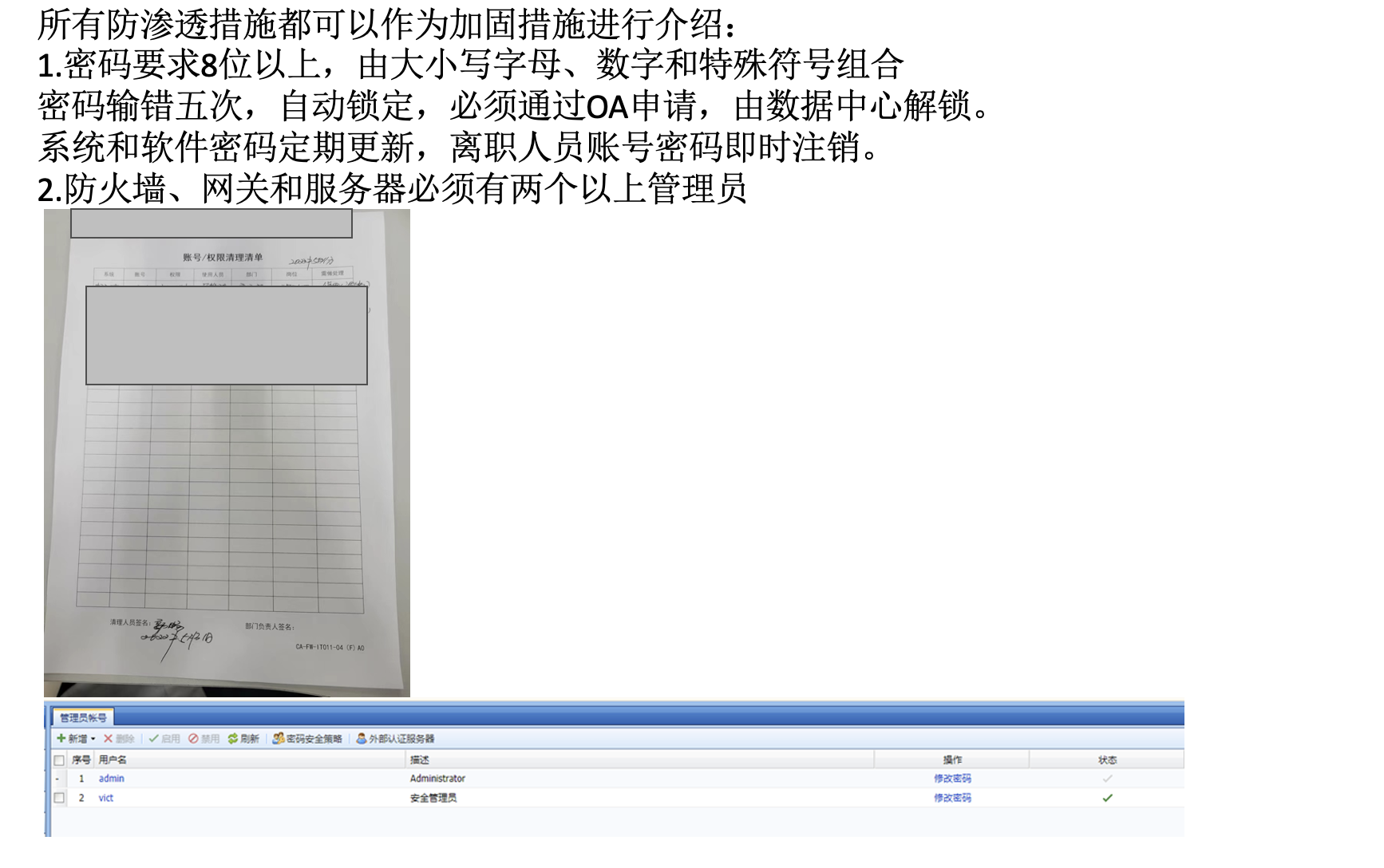 工控网加固措施
3B
3B工业控制设备的远程访问应进行安全管理和加固
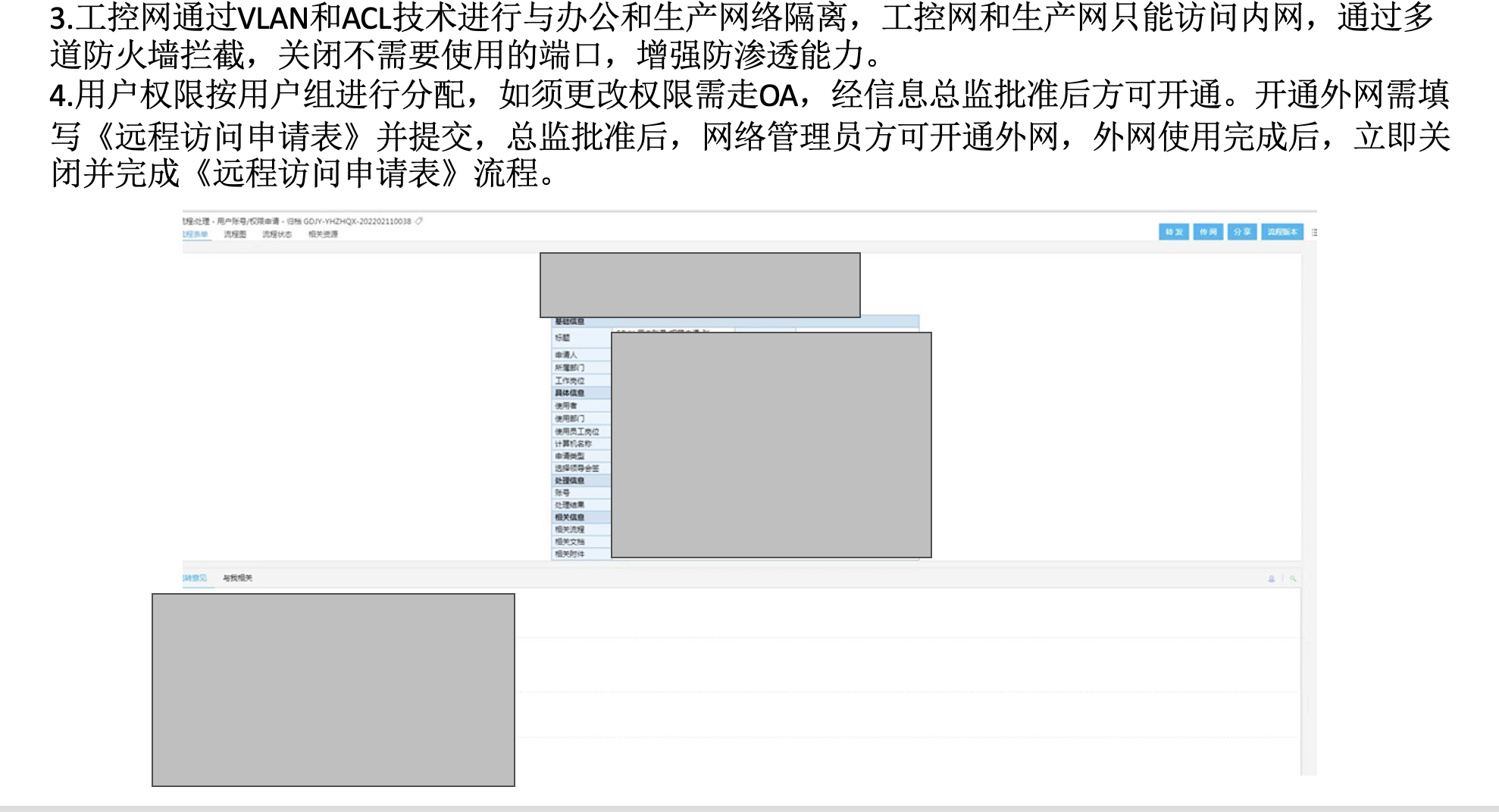 工控网加固措施
3B工业控制设备的远程访问应进行安全管理和加固
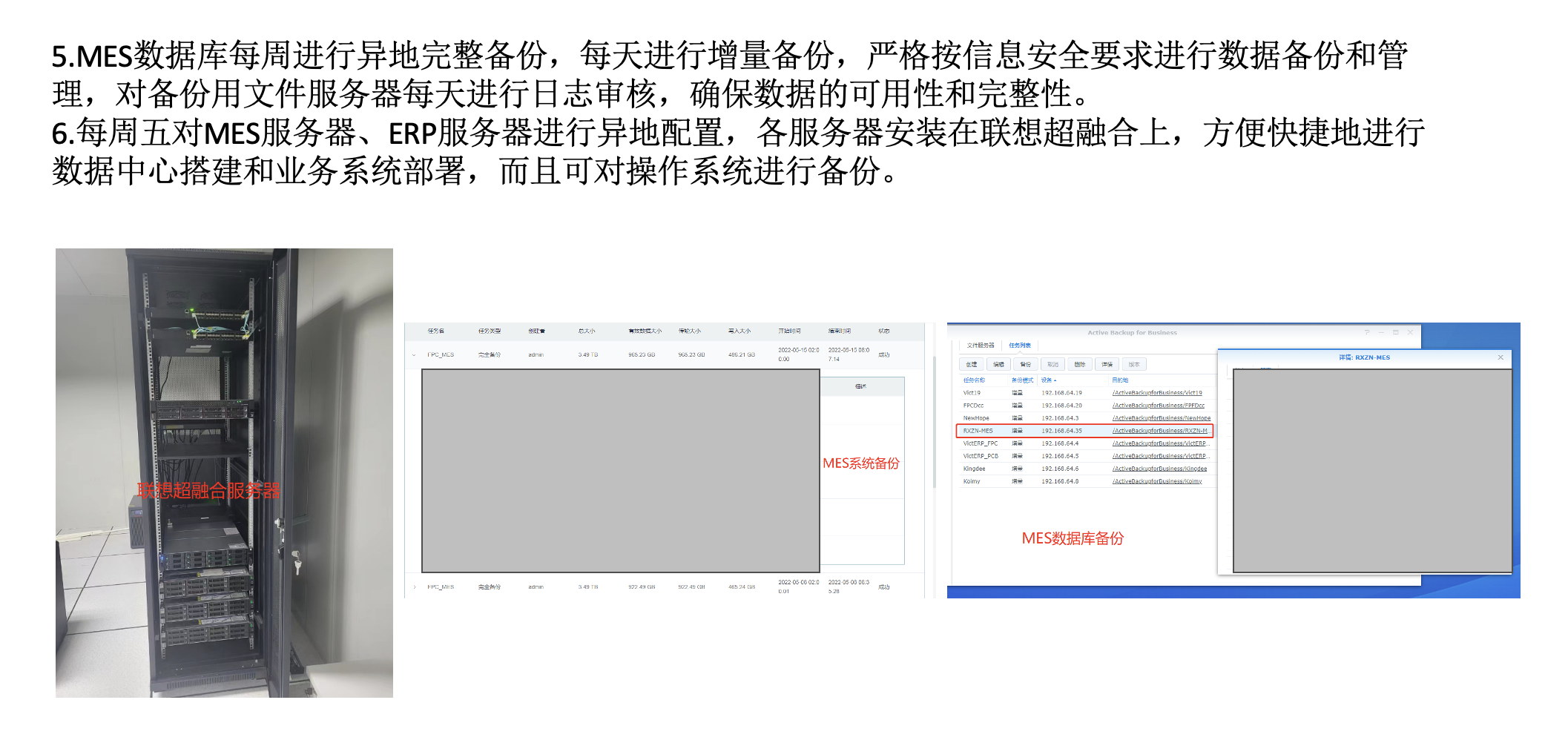 工控网加固措施
3B工业控制设备的远程访问应进行安全管理和加固
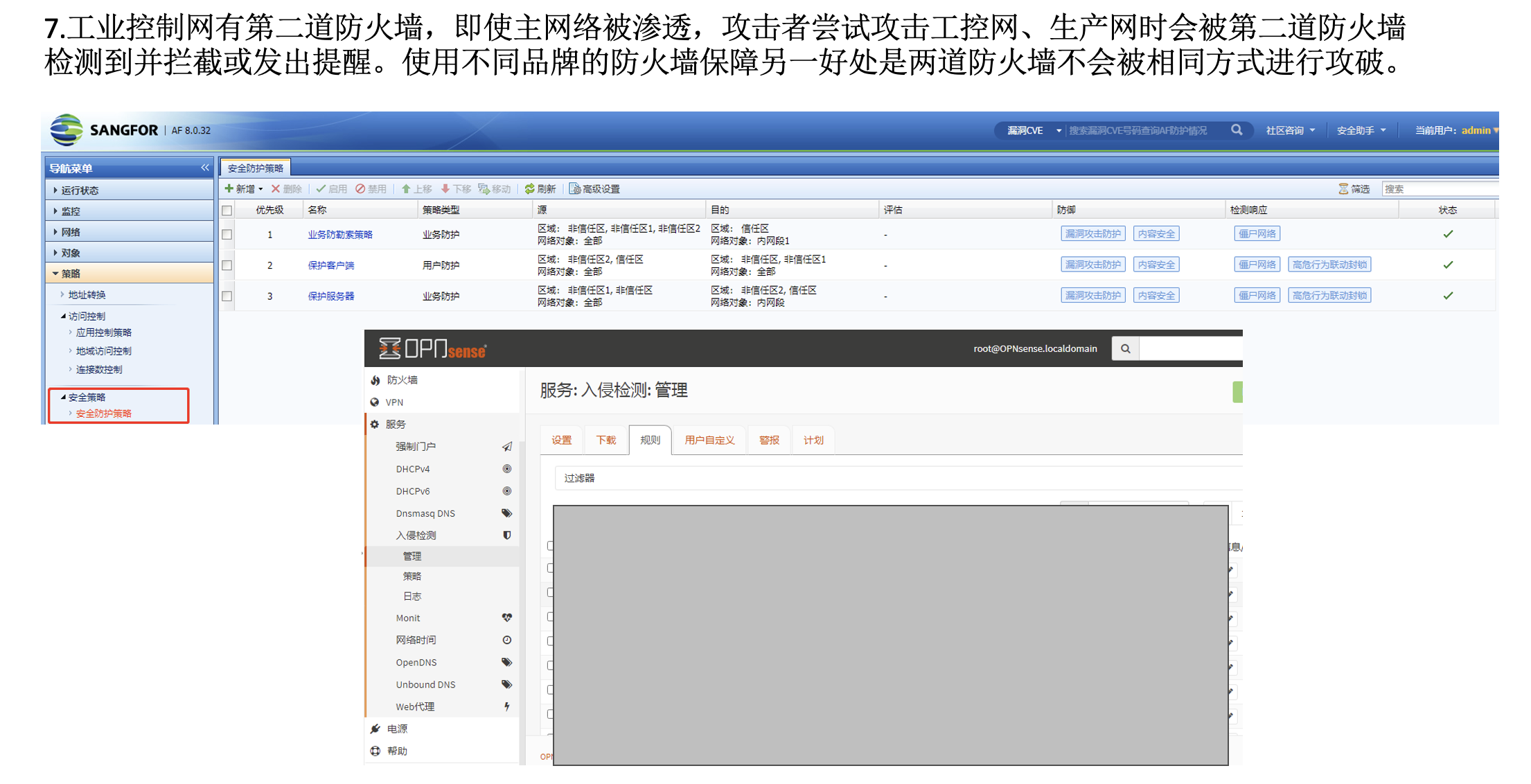 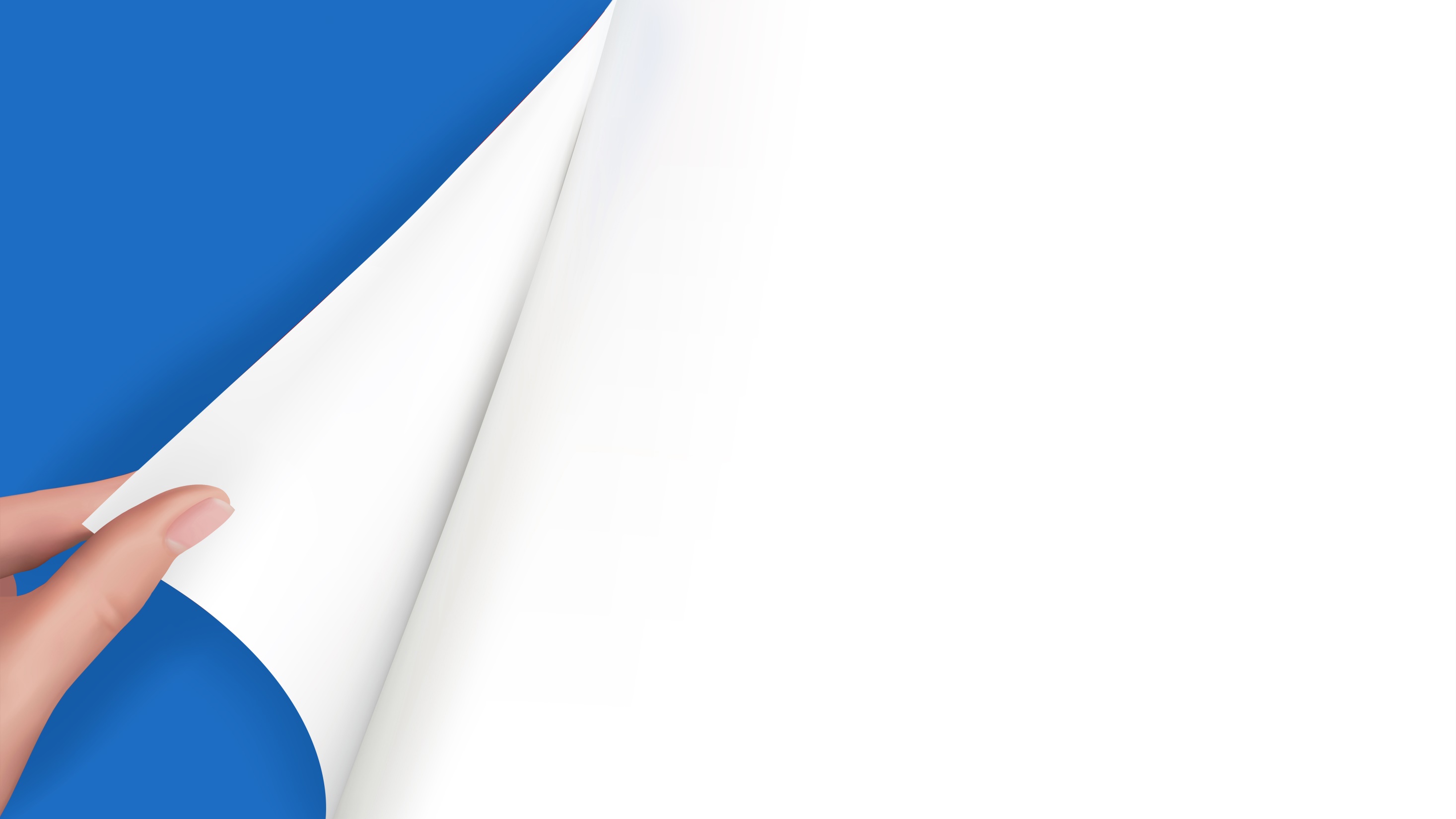 谢谢观看
XXXX有限公司